e-GRANT – status and planfor EGI Y5
Tomasz Szepieniec, Roksana Różańska
Status of e-GRANT.egi.eu
Tool is operational and use for daily RA 
Result of mini-project that ended April 2014
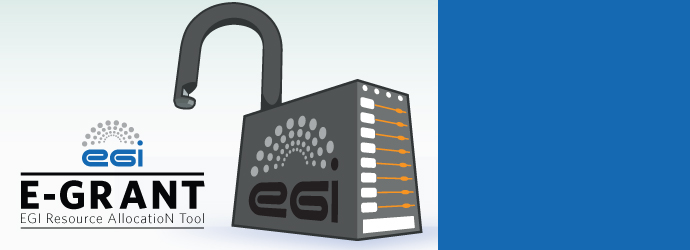 Unlock the potential of EGI.

Apply for access to ourcomputing resources now.
Plan for Y5
Release Y5.1:  end of June `14
FedCloud requesting
FedCloud pool specification
Release Y5.2:  July `14
FedCloud brokering 
Improvements in pools management 
Release Y5.3: September `14
Extentions needed to for efficient resource allocation 
Adding real document SLA
Release Y5.4: November `14
Display offers to users option 
Self-composing of resources 

+ some functionality for pay-per-use will be added after clarification from
Request from eGRANT operation team
Secret link for requests (all elements?) which provide access without authentication 
    can be used to advertise request to encourage more providers
Smart (aproximate) pool matching 
in case not all parameters are exactly fixed
introduce "aproximity" metric for pool matching
SLAs for part of time
Solving problems with expiring pools
Changes in agreed SLAs, including terminating SLA before its end
Link for GGUS tickets